https://superportadas.com
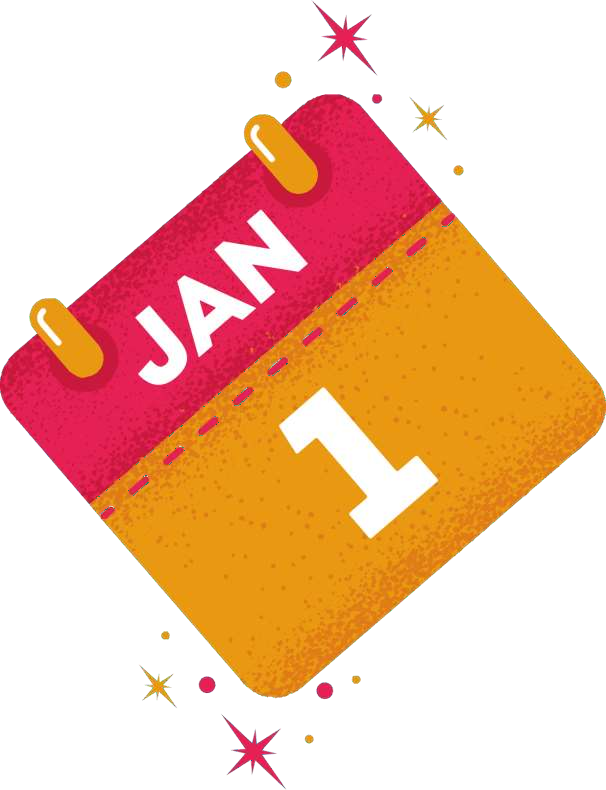